CHÀO MỪNG 
CÁC BẠN HỌC SINH
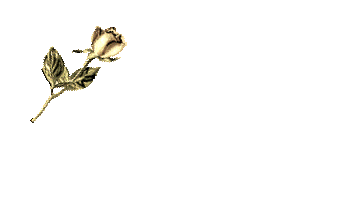 §5: XÁC SUẤT THỰC NGHIỆM CỦA MỘT BIẾN CỐ TRONG MỘT SỐ TRÒ CHƠI ĐƠN GIẢN
A
NỘI DUNG
B
C
D
E
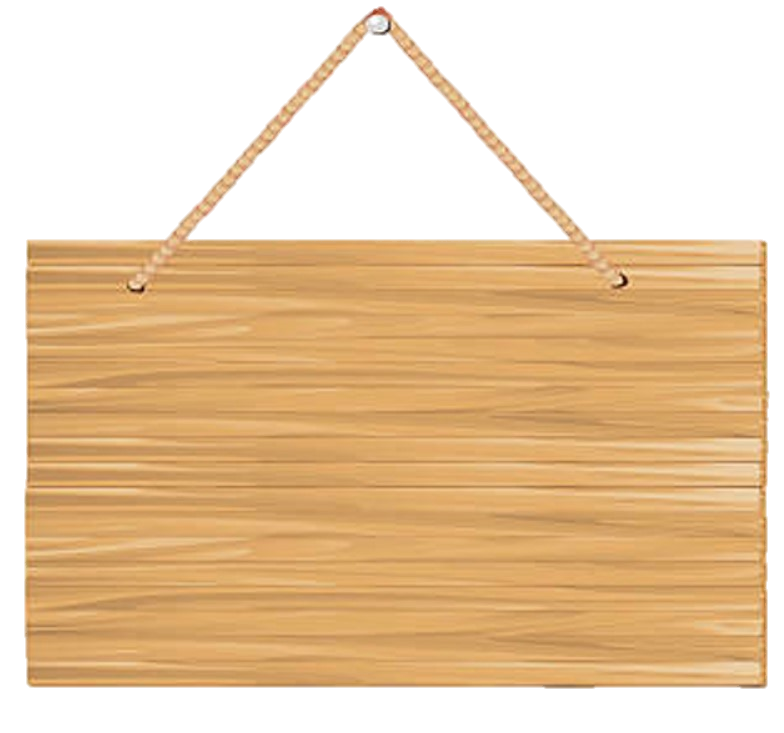 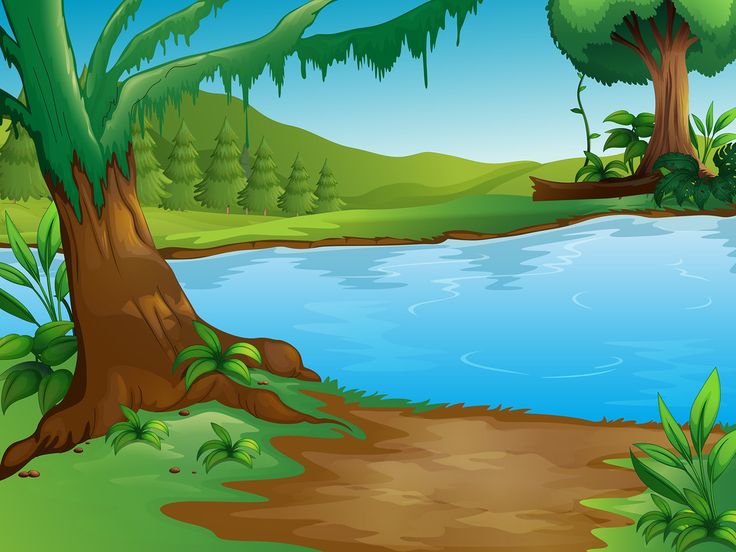 AI NHANH HƠN
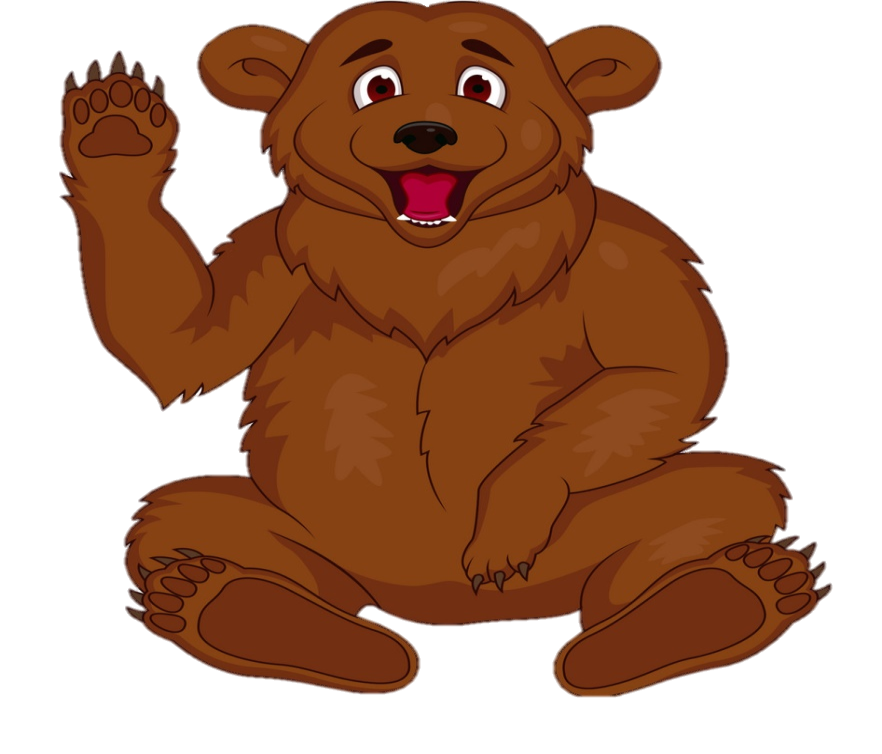 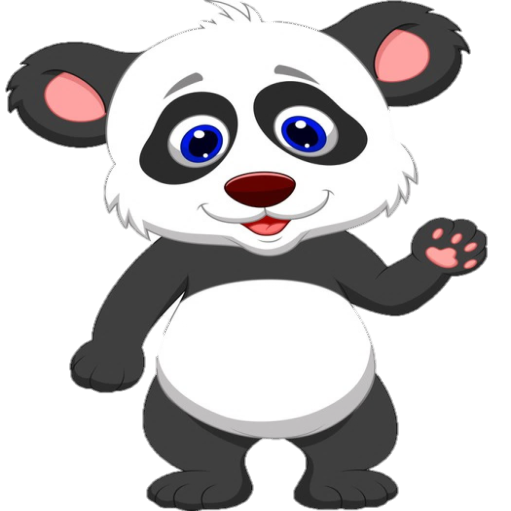 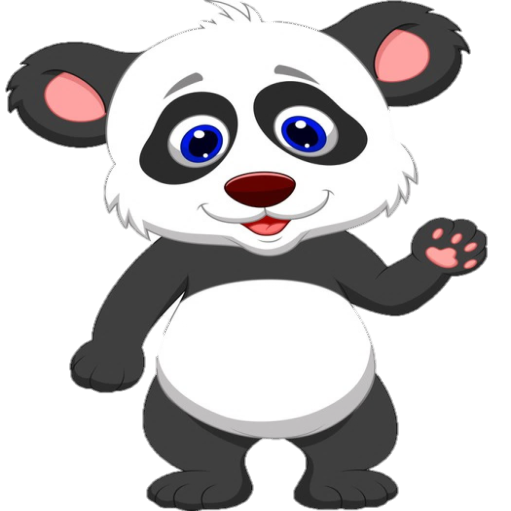 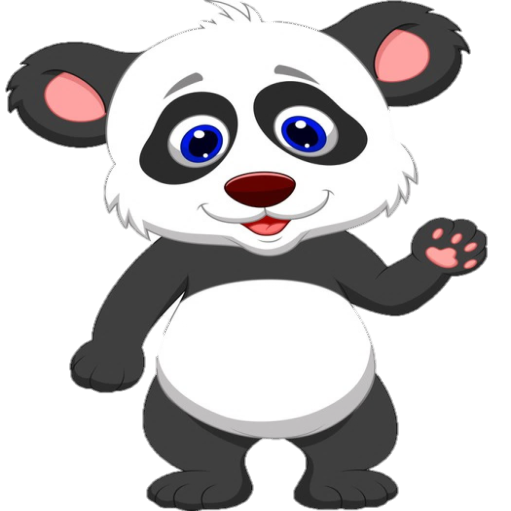 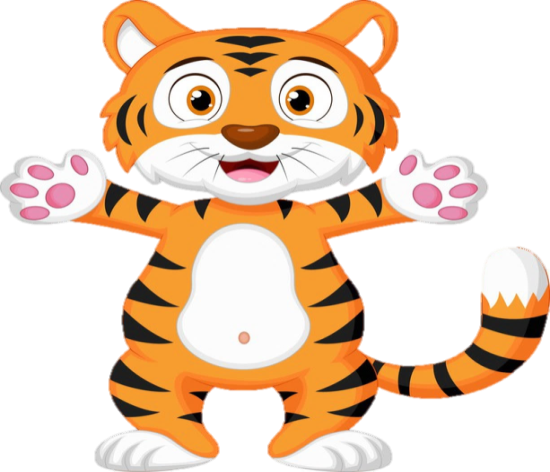 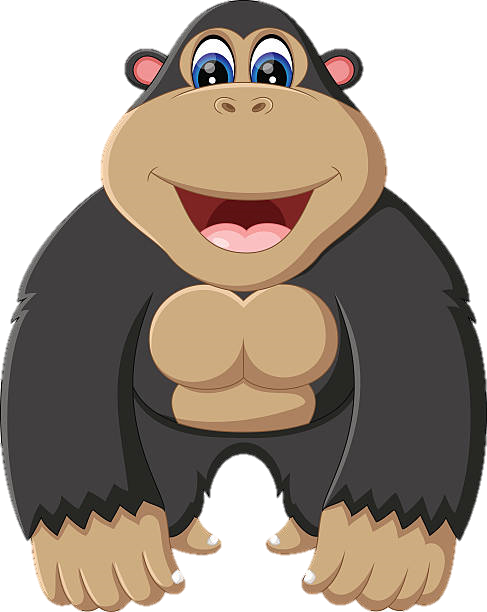 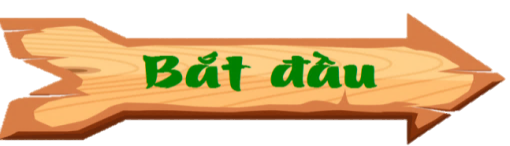 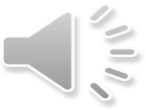 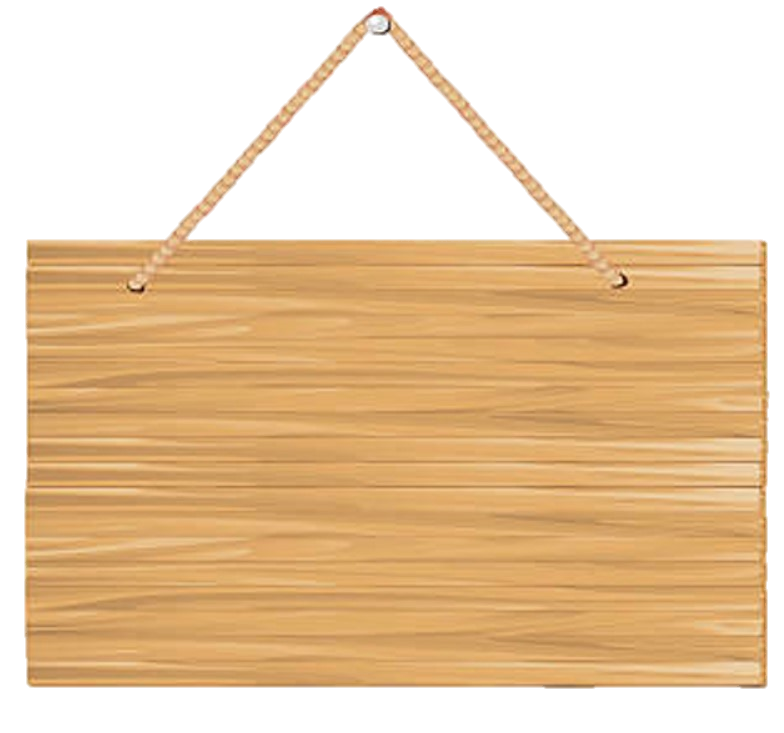 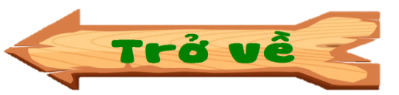 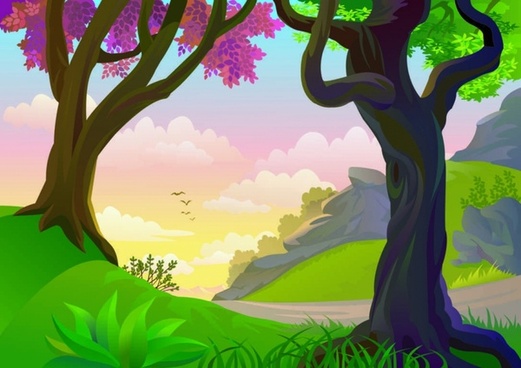 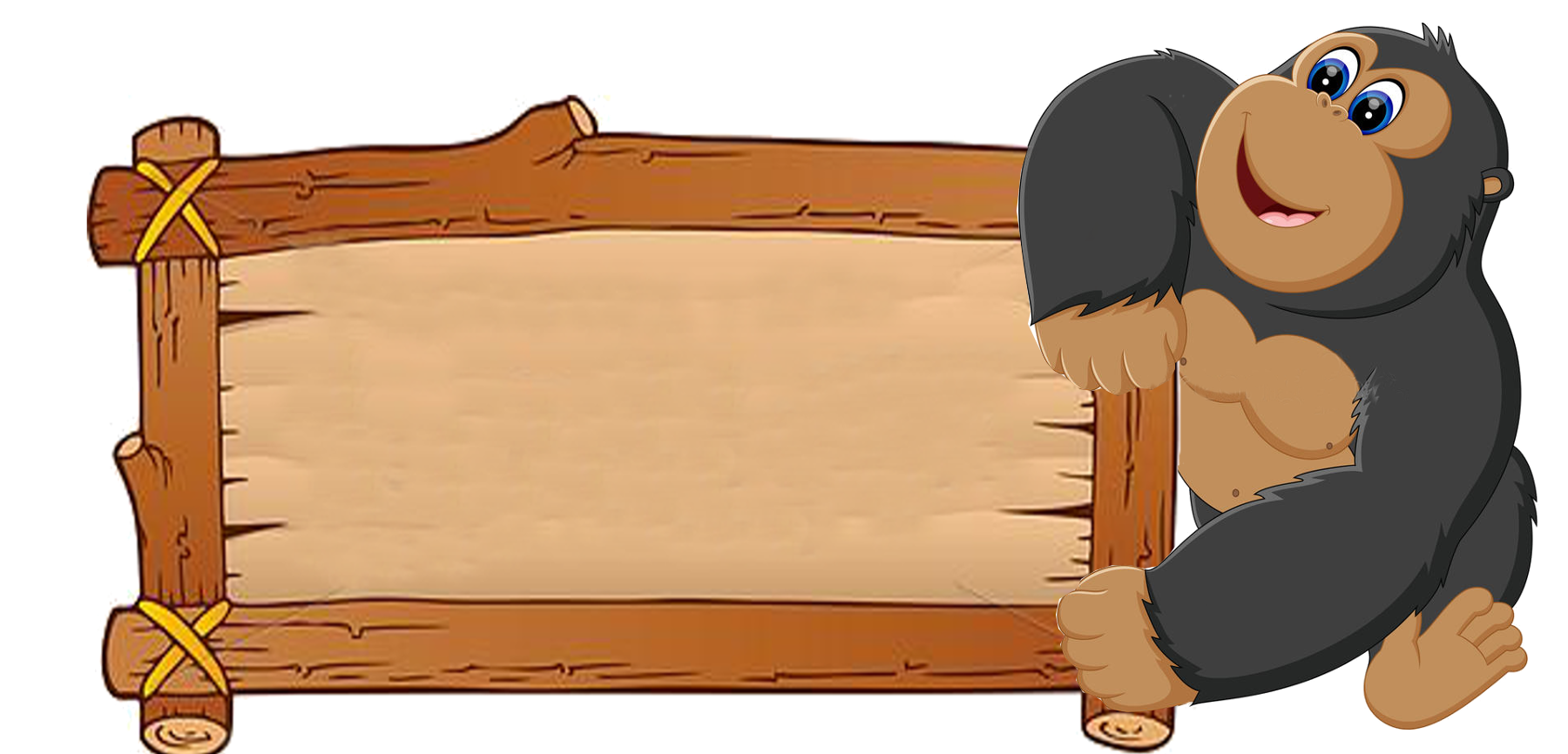 Trong trò chơi tung đồng xu,. Xác suất của biến cố “Mặt xuất hiện của đồng xu là mặt N” bằng :
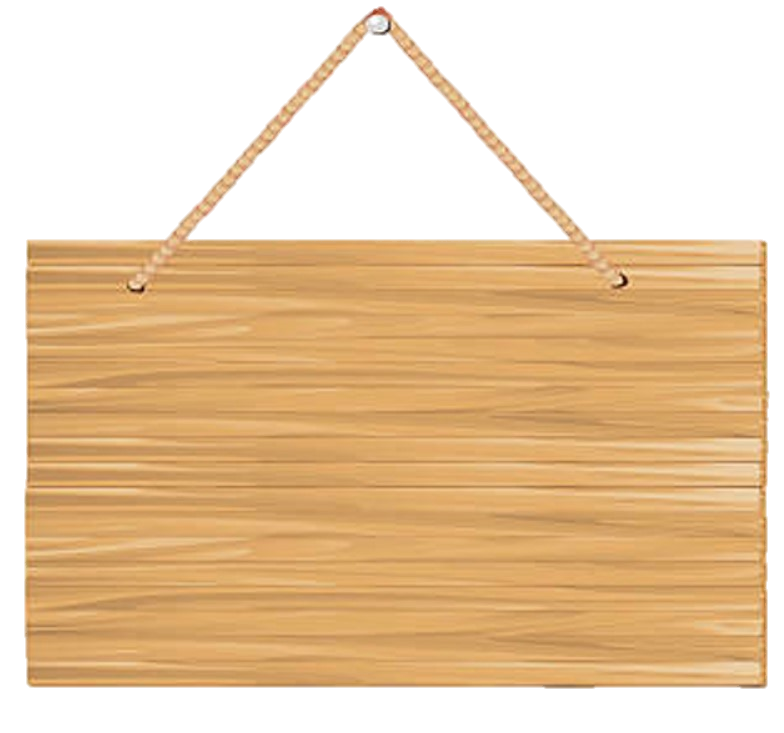 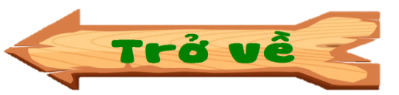 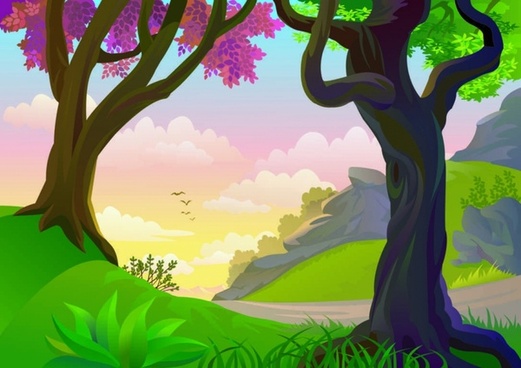 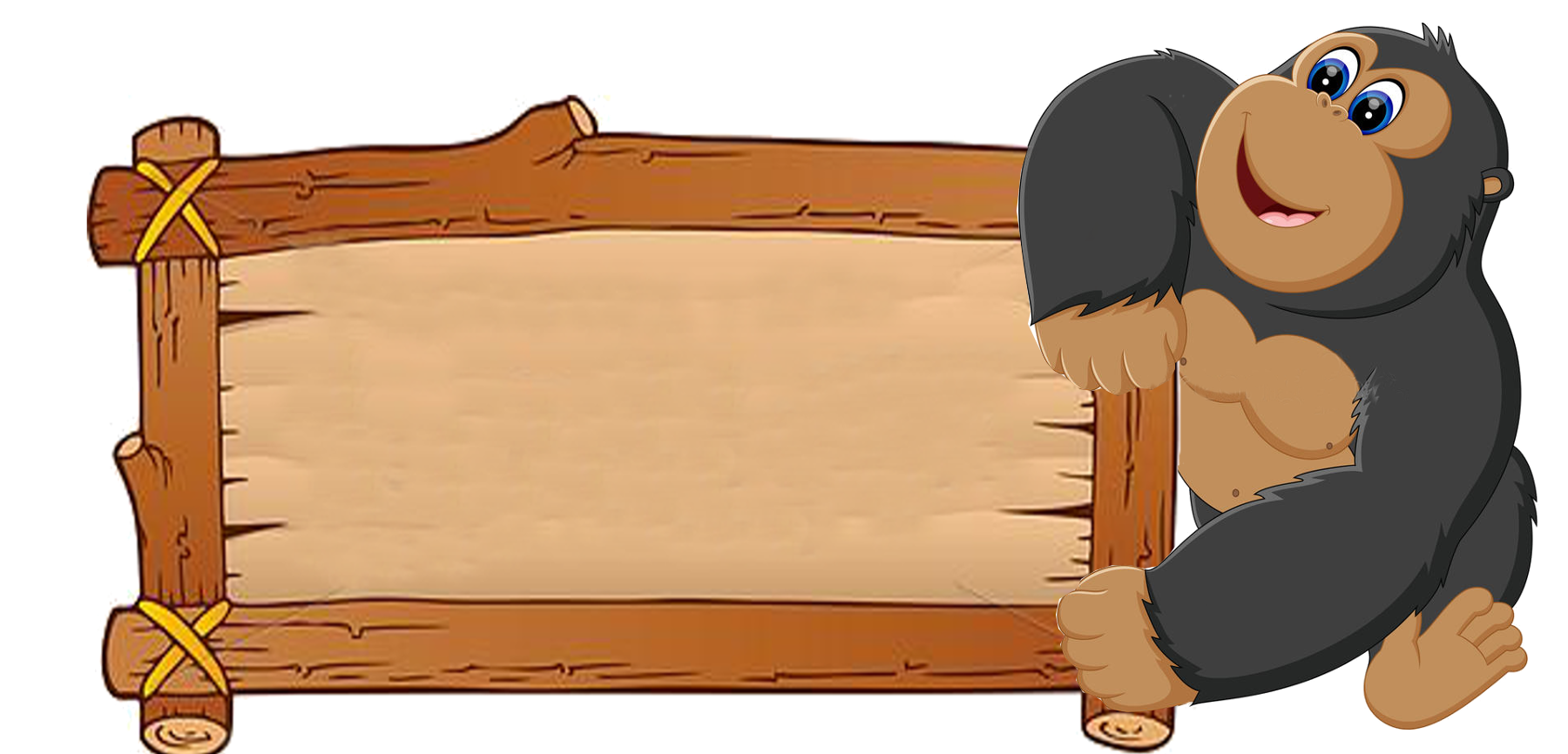 Xác suất thực nghiệm của biến cố “ Mặt xuất hiện của đồng xu là mặt N” trong trường hợp : Tung một đồng xu 32 lần liên tiếp , có 12 lần xuất hiện mặt N là :
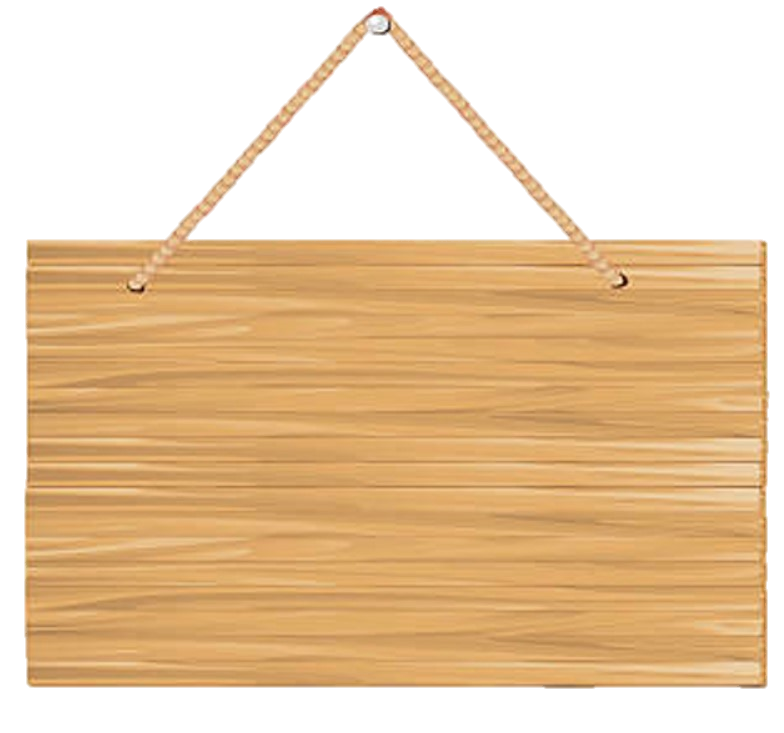 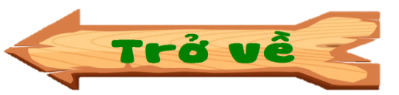 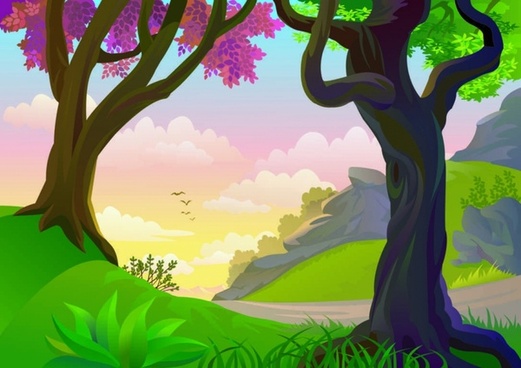 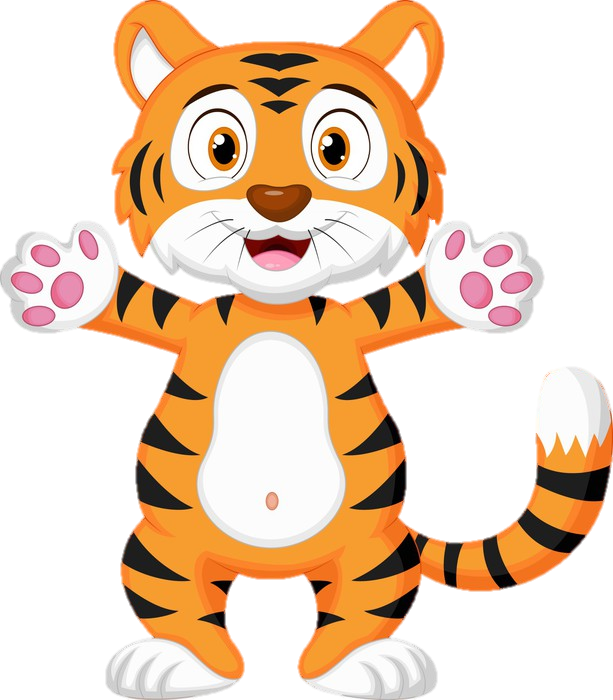 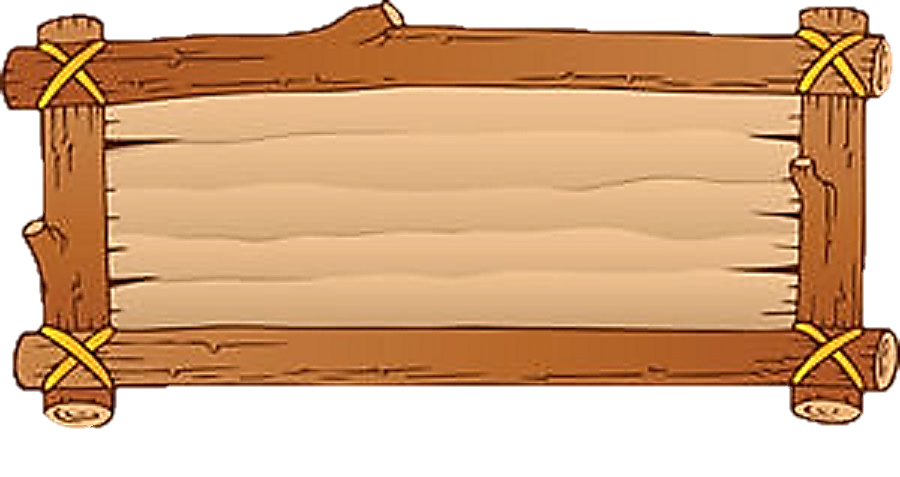 Xác suất thực nghiệm của biến cố “ Mặt xuất hiện của đồng xu là mặt N” trong trường hợp  : Tung một đồng xu 10 lần liên tiếp , có 9 lần xuất hiện mặt S là :
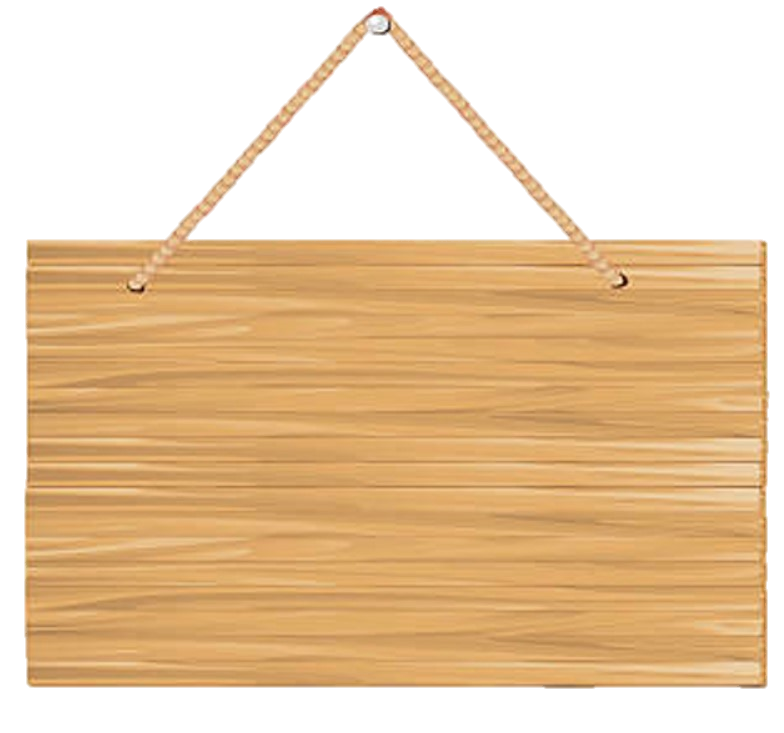 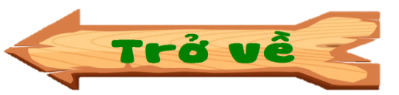 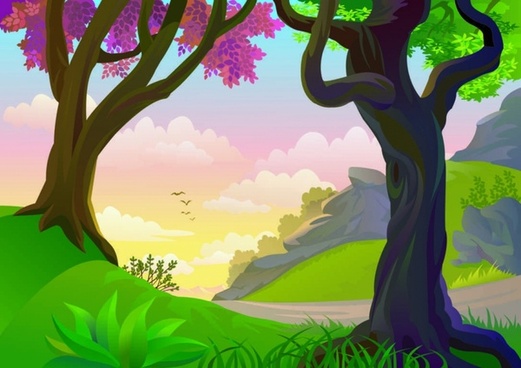 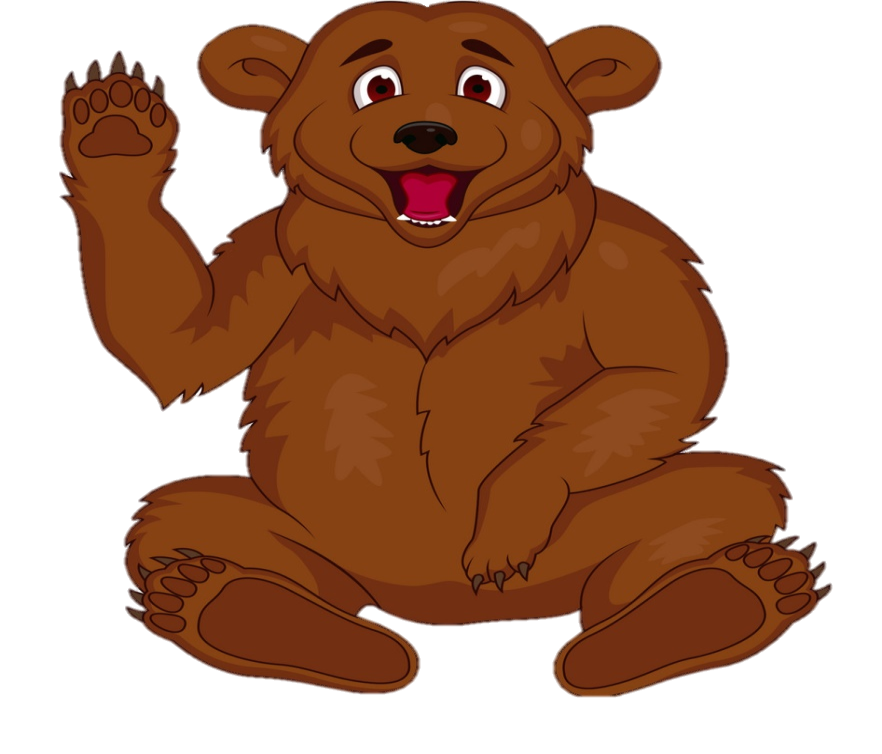 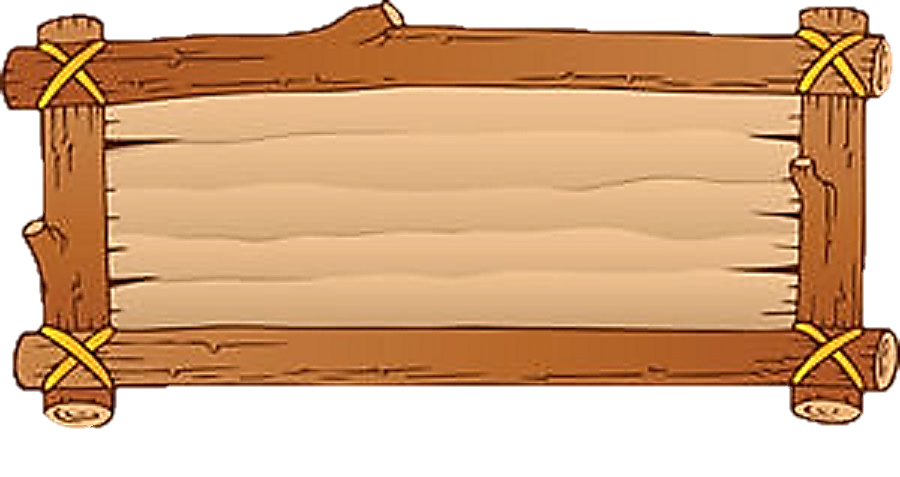 Xác suất thực nghiệm của biến cố “ Mặt xuất hiện của đồng xu là mặt S” trong trường hợp  : Tung một đồng xu 22 lần liên tiếp , có 12 lần xuất hiện mặt N là :
KHỞI ĐỘNG
Xét một con xúc xắc cân đối và đồng chất, số chấm ở mỗi mặt là một trong các số 1, 2, 3, 4, 5, 6. Gieo ngẫu nhiên xúc xắc một lần. Khi đó khả năng xuất hiện từng mặt của con xúc xắc là như nhau.
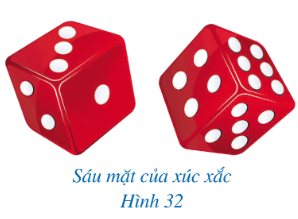 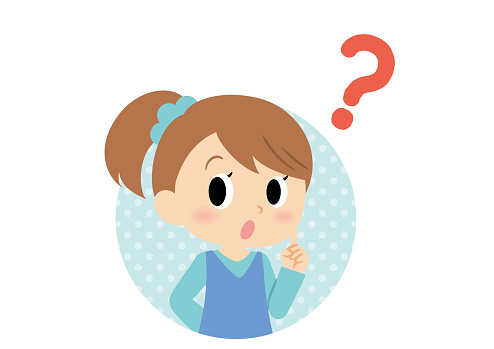 B. HÌNH THÀNH KIẾN THỨC
II. Xác suất thực nghiệm của một biến cố trong trò chơi gieo xúc xắc.
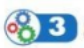 Hoạt động 3: Sau khi gieo ngẫu nhiên xúc xắc 20 lần liên tiếp, bạn Vinh kiểm đếm được mặt 1 chấm xuất hiện 3 lần. Viết tỉ số của số lần xuất hiện mặt 1 chấm và tổng số lần gieo xúc xắc.
Giải:
Tỉ số của số lần xuất hiện mặt 1 chấm và tổng số lần gieo xúc xắc là .
B. HÌNH THÀNH KIẾN THỨC
1. Khái niệm
B. HÌNH THÀNH KIẾN THỨC
Ví dụ 3: Gieo xúc xắc 30 lần liên tiếp, có 5 lần xuất hiện mặt 6 chấm. Tính xác suất thực nghiệm của biến cố "Mặt xuất hiện của xúc xắc là mặt 6 chấm".
Giải
Xác suất thực nghiệm của biến cố “ Mặt xuất hiện của xúc xắc là mặt 6 chấm là :
B. HÌNH THÀNH KIẾN THỨC
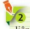 Luyện tập 2: Gieo xúc xắc 30 lần liên tiếp, có 4 lần xuất hiện mặt 2 chấm. Tính xác suất thực nghiệm của biến cố "Mặt xuất hiện của xúc xắc là mặt 2 chấm".
Giải

Xác suất thực nghiệm của biến cố "Mặt xuất hiện của xúc xắc là mặt 2 chấm" là
B. HÌNH THÀNH KIẾN THỨC
2. Mối liên hệ giữa xác suất thực nghiệm của một biến cố với xác suất của biến cố đó khi số lần thực nghiệm rất lớn.
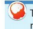 Trong trò chơi gieo xúc xắc, khi số lần gieo xúc xắc ngày càng lớn thì xác suất thực nghiệm của một biến cố ngày càng gần với xác suất của biến cố đó.
B. HÌNH THÀNH KIẾN THỨC
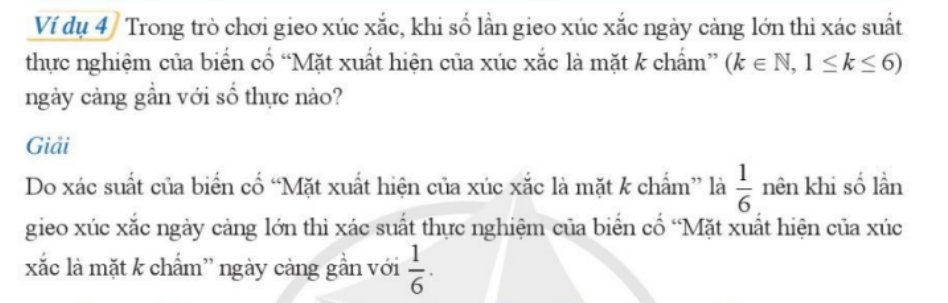 .
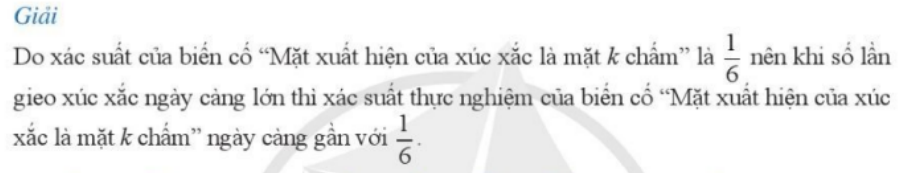 VẬN DỤNG
Bài 1: Gieo một con xúc xắc 40 lần liên tiếp, có 18 lần xuất hiện mặt 6 chấm. Tính xác suất thực nghiệm của biến cố  “Mặt xuất hiện của xúc xắc là mặt 6 chấm”
Giải
Xác suất thực nghiệm của biến cố “ Mặt xuất hiện của xúc xắc là 

mặt 6 chấm là :
VẬN DỤNG
.
Bài 2: Gieo một con xúc xắc 45 lần liên tiếp, có 15 lần xuất hiện mặt 5 chấm. Tính xác suất thực nghiệm của biến cố  “Mặt xuất hiện của xúc xắc là mặt 5 chấm”
Giải
Xác suất thực nghiệm của biến cố  “Mặt xuất hiện của xúc xắc là mặt 5 chấm” là  .
HƯỚNG DẪN VỀ NHÀ
Nắm vững các kiến thức về xác suất thực nghiệm của biến cố trong trò chơi tung đồng xu. Xác suất thực nghiệm của biến cố trong trò chơi gieo xúc xắc.
BTVN: Bài 2;3.
Chuẩn bị phần tiếp theo: 3. Xác suất thực nghiệm của một biến cố trong trò chơi chọn ngẫu nhiên một đối tượng từ một nhóm đối tượng.
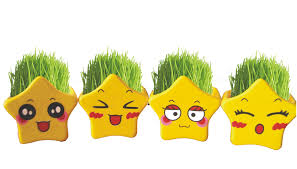 TIẾT HỌC ĐẾN ĐÂY LÀ KẾT THÚC. 
HẸN GẶP LẠI CÁC BẠN
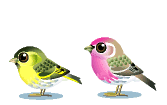